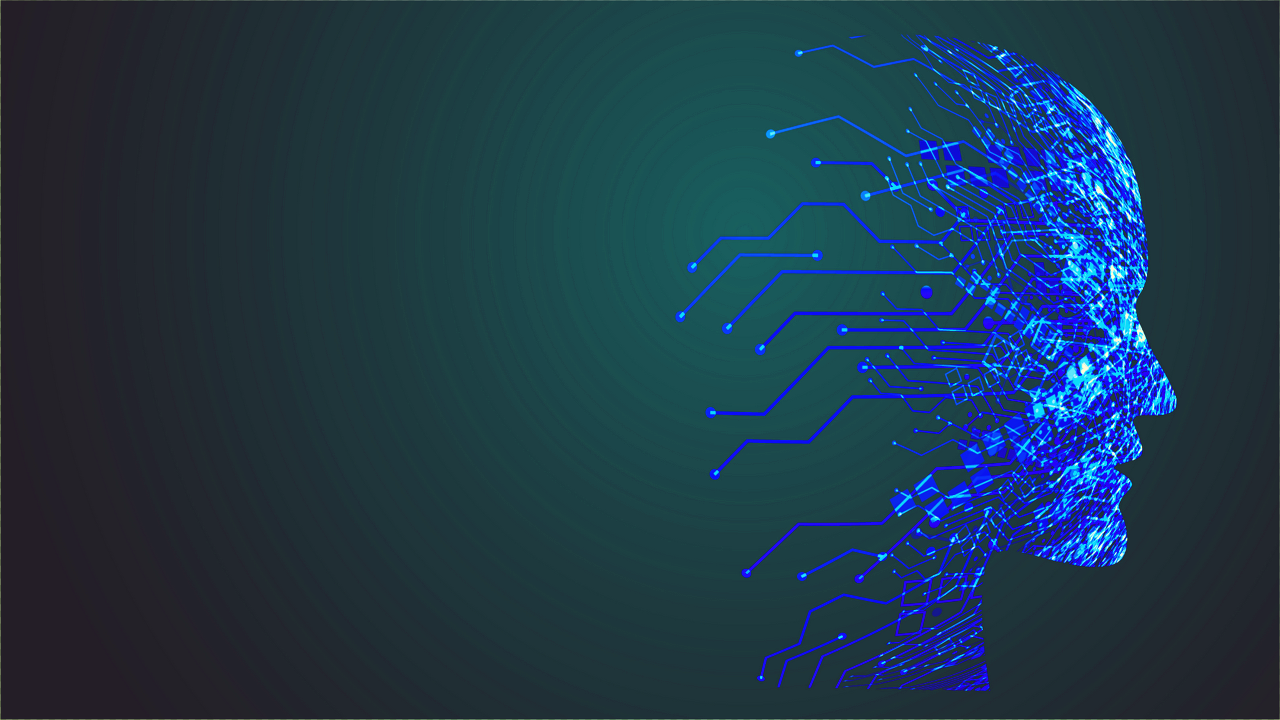 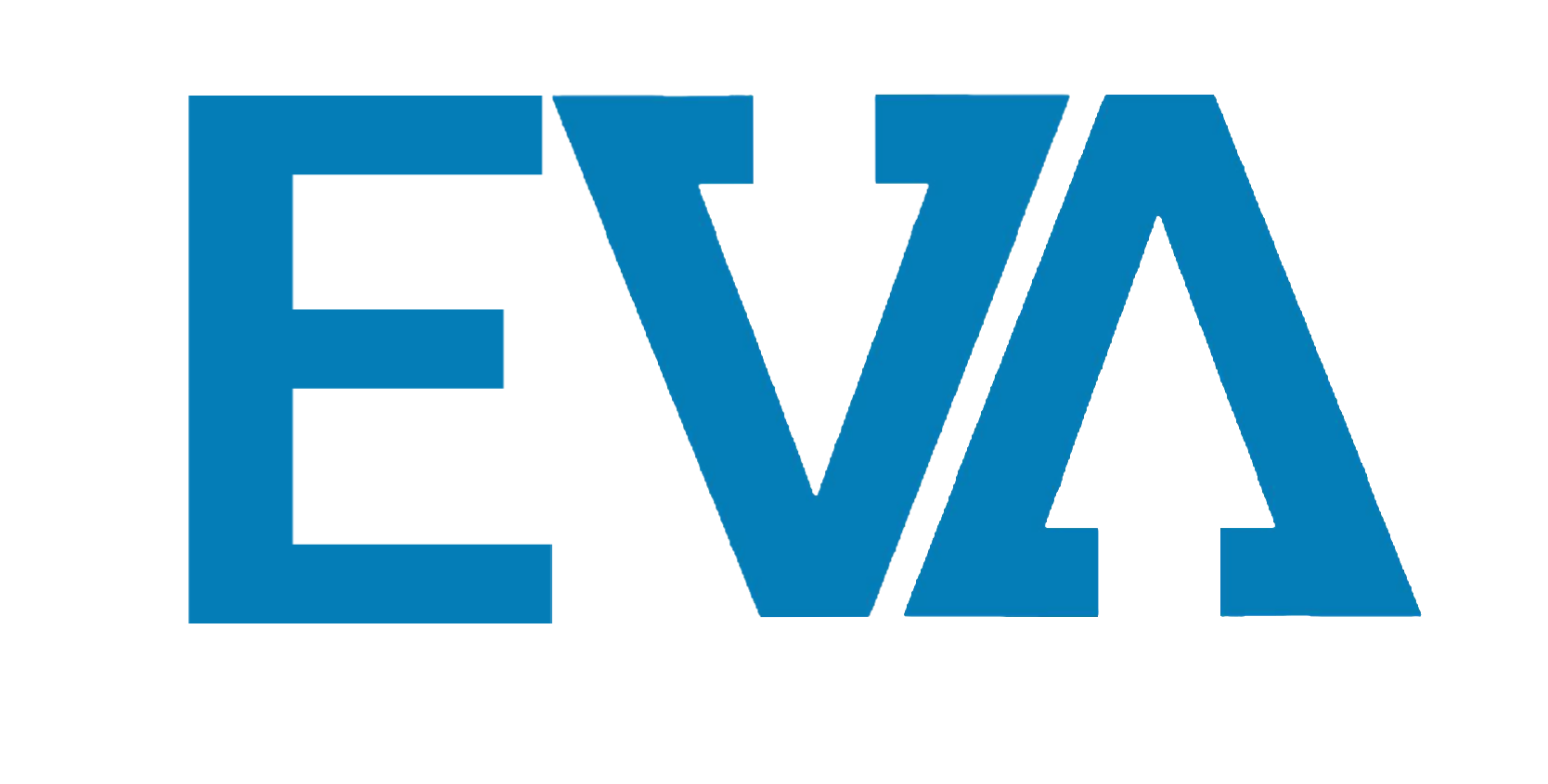 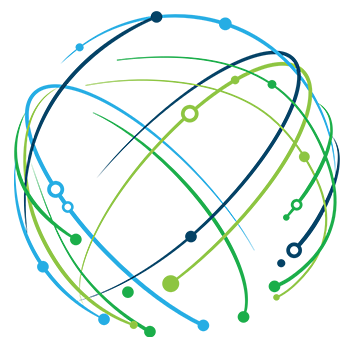 What next?


Evaluation Cooperation Group Meeting – Spring 2025
Theme 1, Artificial Intelligence
10 March  2025
Hybrid, 13:30 to 15:00, Rome, Italy
Recap of EVA: Fall 2024 ECG meeting
What is EVA?
An AI-powered cognitive search tool
What is the purpose of EVA?
Empower access to lessons from ADB evaluations
Key tool for long-term knowledge management
What did we learn?
High ease of access
Keep the human in the loop for quality checks
What has ADB done since Fall 2024?
3
What has ECG done since Fall 2024?
ECG Working Group on Data, Technology, and AI proposed by Heads of Department
Drafted Terms of Reference for the Working Group
Proposed three focus topics
AI capacity building and literacy
ECG guidance/standards for the use of AI in evaluation practice 
Common AI-powered platform for sharing evaluation evidence across institutions
What next from the Working Group?
5
What do we need from you?
6
Thank you
Independent Evaluation at ADB
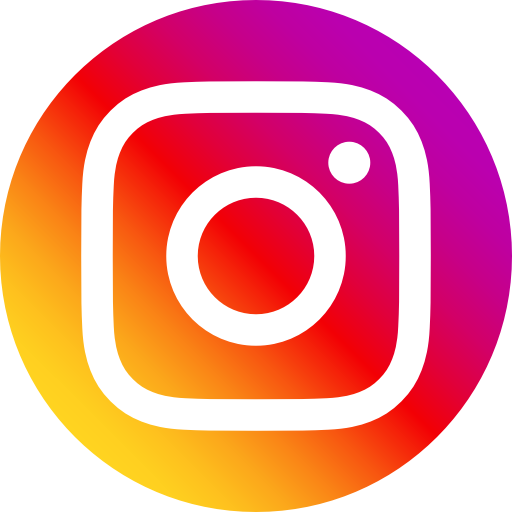 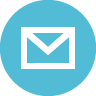 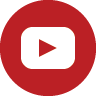 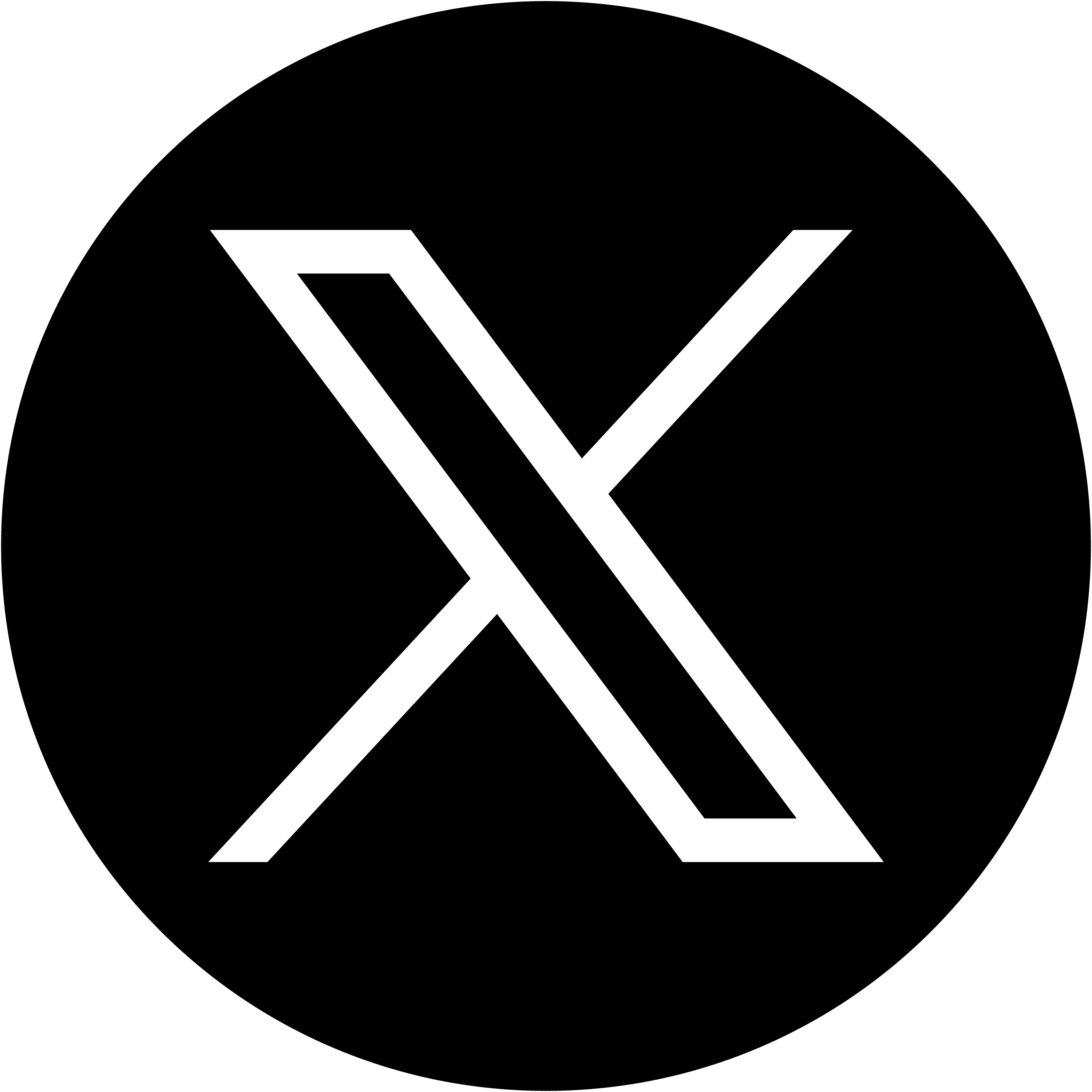 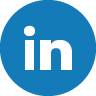 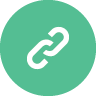 LinkedIn
Twitter
YouTube
Website
Email
Instagram
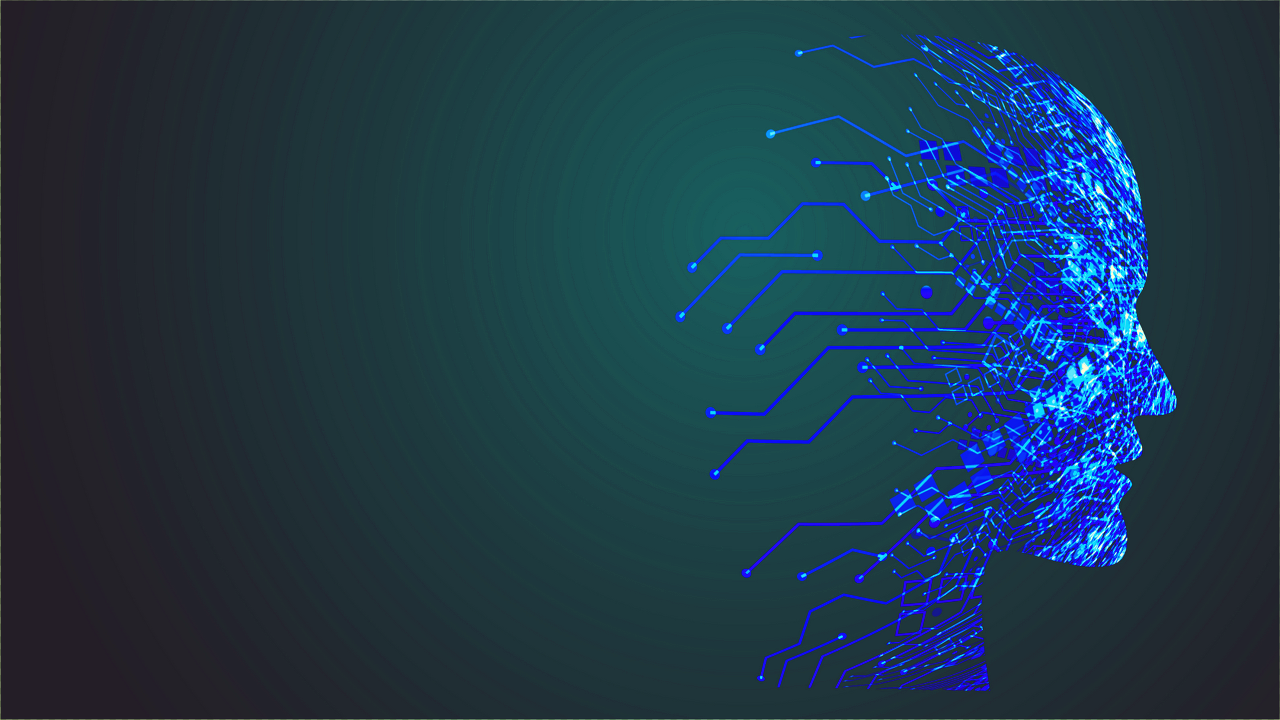 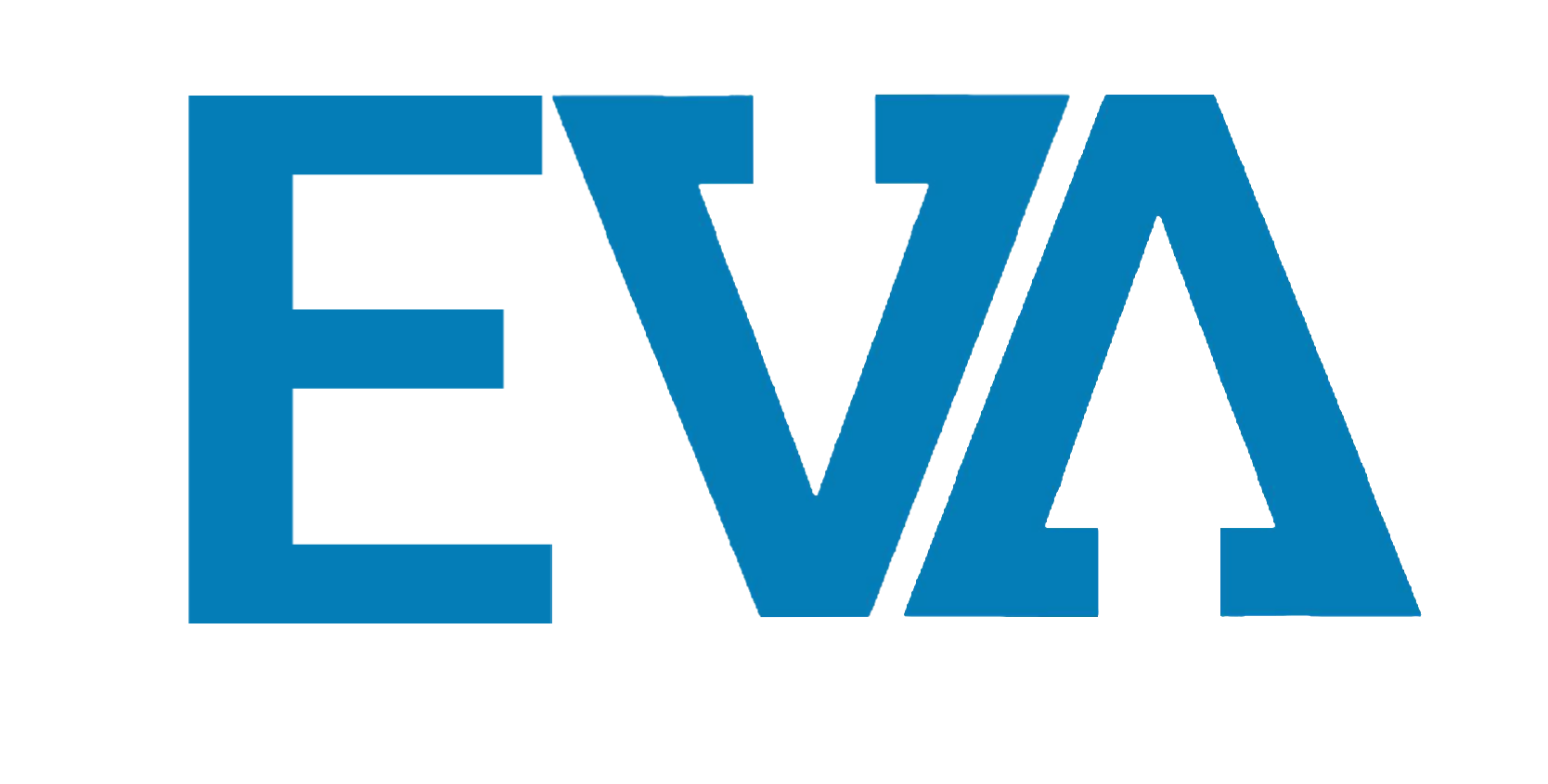 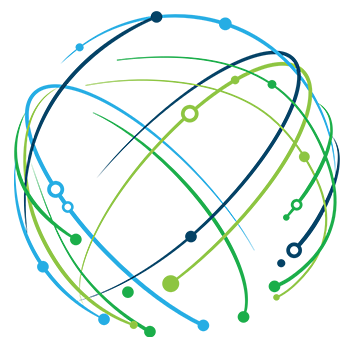 What next?


Evaluation Cooperation Group Meeting – Spring 2025
Theme 1, Artificial Intelligence
10 March  2025
Hybrid, 13:30 to 15:00, Rome, Italy